Centralised Funding
and the
Division of Cognitive Labour
Shahar Avin
Centre for the Study of Existential Risk
University of Cambridge
The main aim of public science funding bodies is the increase of well-being via the scientific generation of new, reliable, communicable information.
[Speaker Notes: Back to the “Baker” perspective, trying to nail down the “madness” and get clear on what merit is.
Start from the basics - what are we trying to get
Setting aside development of tacit techniques and skilled individuals, as well as less straight forward effects like authority waterfalls]
[Speaker Notes: Then ask: what are the real world causal pathways to get from the intervention to the aim?
Messy world from research to innovation and well-being
Importance of public repositories (Kitcher 2011)
Want to get the right information in the right time in the right repositories]
The “epistemic fitness” of a corpus of information is the measure of fit between the causal consequences of the information existing in that corpus and the societally adopted notion of well-being.

f = F(I,W)
[Speaker Notes: Formalise to a concept of “epistemic fitness”
* Yes, it raises more questions than it solves, but it’s a place to start, and we can help ourselves to rich theory (evolutionary and otherwise)]
How epistemic fitness can change over time
Duplication and redundancy
Convergence: novelty versus support
New avenues
Inertia
Revealed risk
Reduction and emergence
Practices and technology
Environmental effects
Communication technology
Hype
Isolation and boundaries
[Speaker Notes: Looked at some history (nothing new) and drew up a list, let’s go over it quickly (and of course there is more to be done here)]
Michael Weisberg and Ryan Muldoon.
Epistemic Landscapes and the Division of Cognitive Labor.
Philosophy of Science, Vol. 76, No. 2 (April 2009)
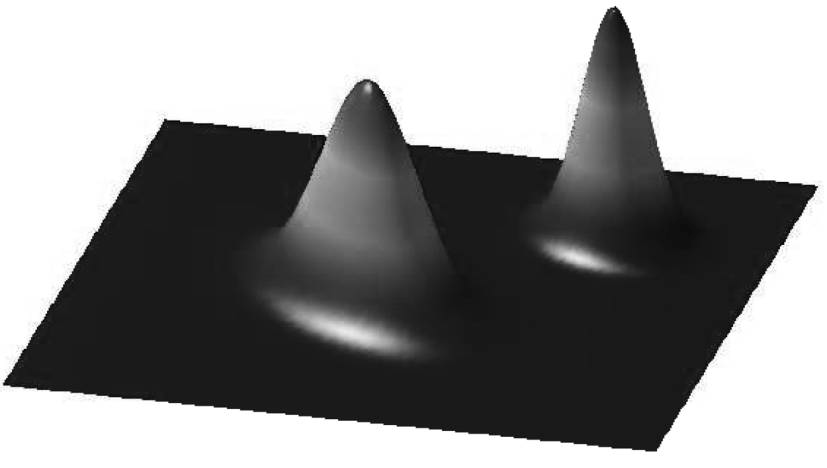 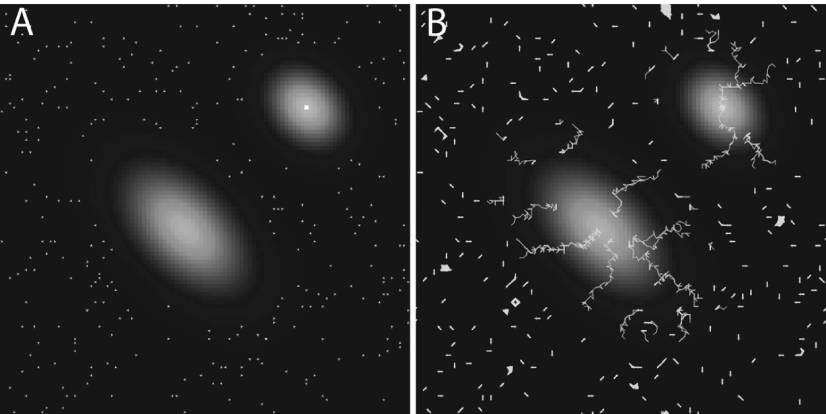 Pöyhönen, Samuli. Value of cognitive diversity in science. Synthese (forthcoming)
[Speaker Notes: Start from an existing model
Static epistemic landscape
Agents persist on the landscape, varying individual exploration algorithms (hill climbers, followers and mavericks)]
Adding selection mechanisms
Old boys
Best (God’s eye)
Best visible (peer review)
Lottery
[Speaker Notes: Add selection mechanisms - this is pretty much only for funding questions]
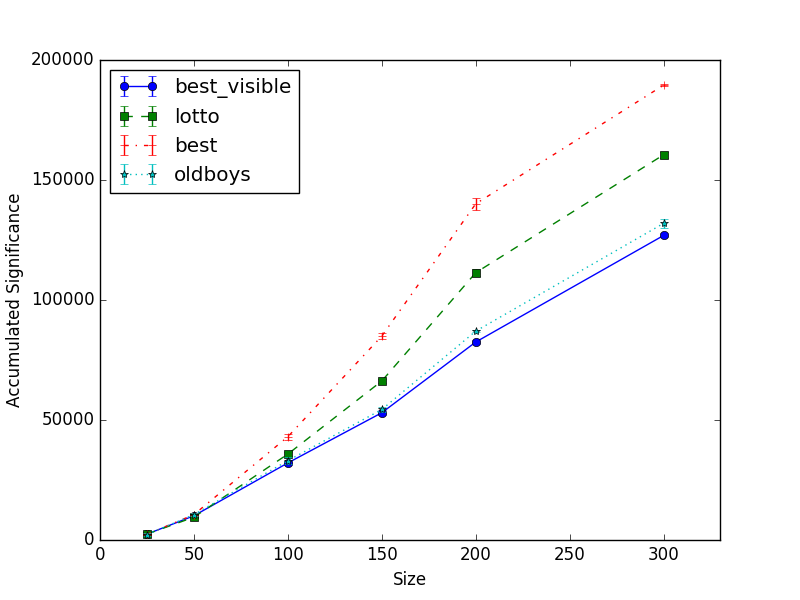 Adding more trigger events
No longer surprising
New avenues
[Speaker Notes: Add dynamic factors - can be used for more than just funding questions]
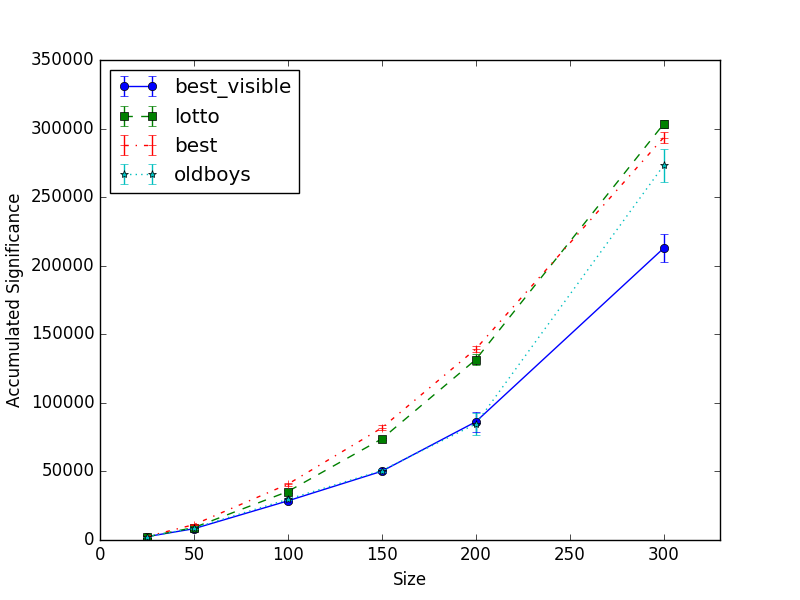 This project is for sale
Code!
Emotive topic 
Policy relevance
Interesting

sa478@cam.ac.ukhttps://github.com/shaharavin/FundingSimulator.git